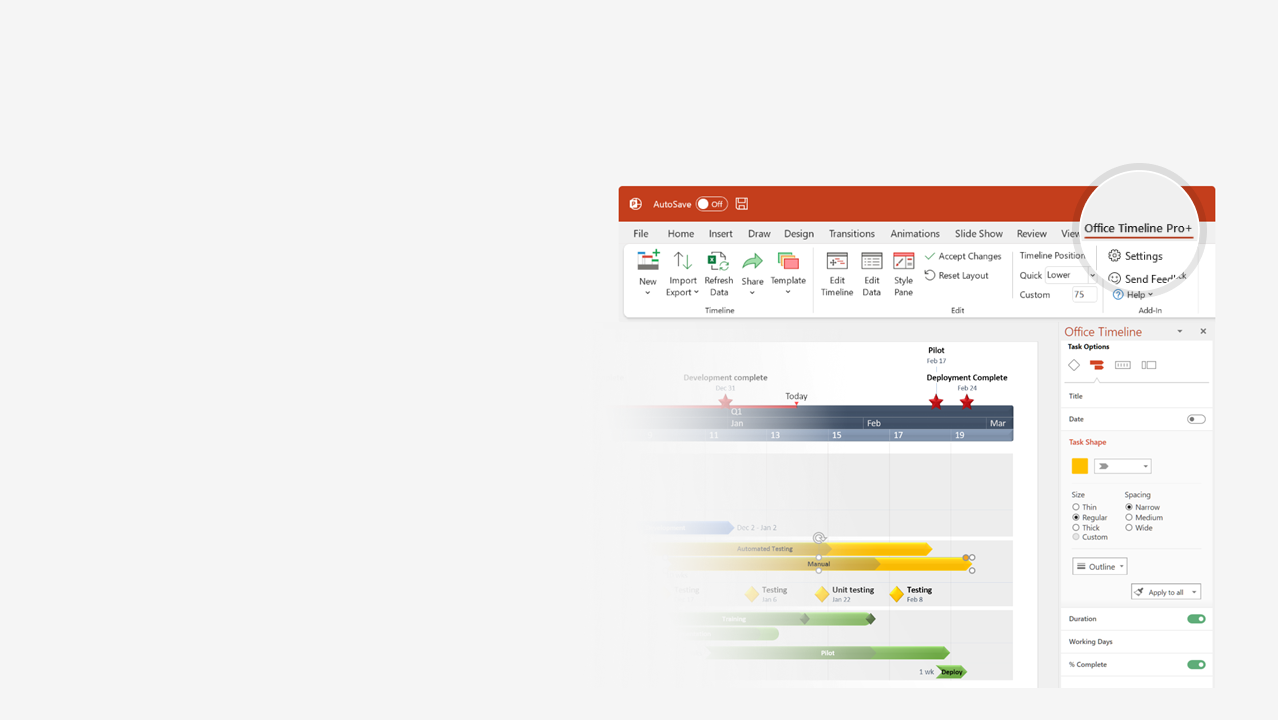 How to update this template in seconds
1
The Office Timeline add-in for PowerPoint will help you edit it with just a few clicks.
Get your free 14-day trial of Office Timeline here: https://www.officetimeline.com/14-days-trialRe-open this template, and create your impressive PowerPoint visual in 3 easy steps:
Click the Edit Data button on the Office Timeline tab.
Use the Data and Timeline views to edit swimlanes, milestones and tasks.
2
Click Save to instantly update the template.
3
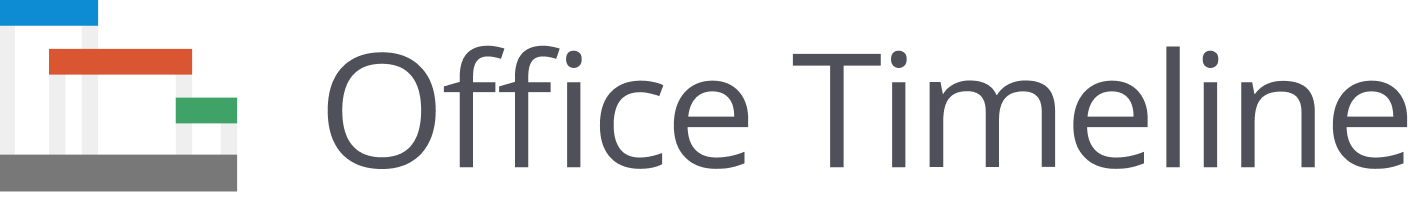 Clinical Trial Gantt chart
Apply for Drug Approval
Estimated Drug Approval Date
Report
Report
Oct 15 '22
Aug 10 '24
May 18 '25
Nov 11 '25
2022
2023
2024
2025
Jan
May
Sep
Jan
May
Sep
Jan
May
Sep
Jan
May
Sep
Patients Recruited
Patients 
Enrolled
Study Kick-off
Feb 4 '22
Jun 3 '22
Sep 9 '22
Phase I
Trial
18 mons
Jan 2022 - Jun 2023
Patients 
Recruited
Patients 
Enrolled
Study 
Kick-off
Study 
Modified
Aug 3 '23
Dec 7 '23
Apr 4 '24
Jul 13 '24
Phase II
Stages
Recruitment
Enrollment
Kick-off
Modifications
Trial
19 mons
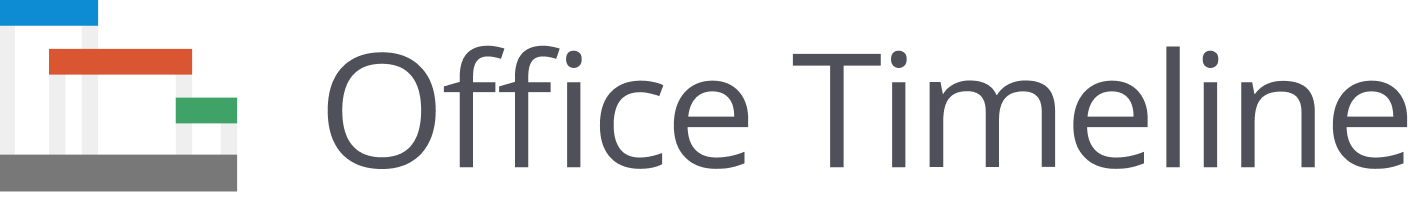 Jul 2023 - Feb 2025
Patients 
Recruited
Patients 
Enrolled
Study 
Kick-off
Oct 7 '24
Jan 31 '25
May 8 '25
Phase III
Made with
Trial
13 mons
Sep 2024 - Oct 2025
EU Regulations for MDR and IVDR
Medicines & Healthcare Regulatory Agency CE Certificates Timeline
Regulations Enacted
MDR Fully Applies
IVDR Fully Applies
May 26, 2017
May 26, 2020
May 26, 2022
2017
2018
2019
2020
2021
2022
2023
2024
2025
May 2017 - May 2020
May 2020 - May 2024
May 2024 - Jun 2025
MDD devices on market continue to be made available
MDD
Certificates under Medical Device Directive (MDD) are valid
Certificates issued under MDD before MDR fully applies valid for up to 4 years
May 2017 - May 2024
May 2024 - Dec 2025
MDR
Devices in conformity with the Medical Device Regulation (MDR) can be certified under the MDR and placed on the market
Devices placed on market must be certified under MDR
May 2017 - May 2022
May 2022 - May 2024
May 2024 - May 2025
IVDR devices on market can continue to be made available
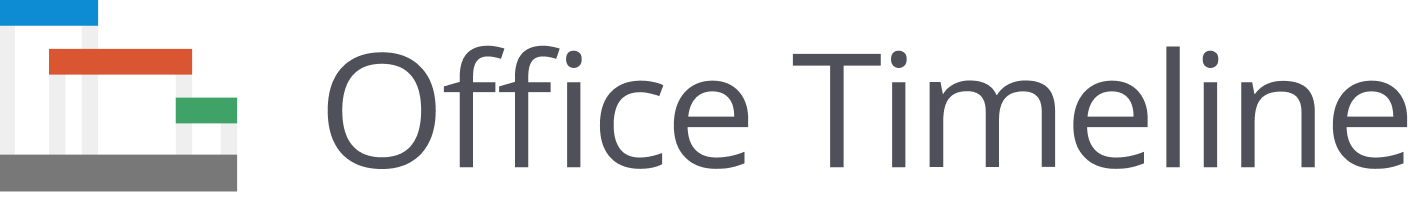 IVDD
Certificates issued under IVDD before IVDR fully applies valid for up to 2 years
Certificates issued under  In Vitro Diagnostic Medical Device Regulation (IVDR) are valid
May 2017 - May 2024
May 2024 - Dec 2025
IVDR
Devices in conformity with the In Vitro Diagnostic Medical Device Regulation (IVDR) can be certified under the IVDR and placed on the market
Devices placed on market must be certified under IVDR
Made with
Pharmaceutical Product Discovery
Timeline for drug discovery, industry average.
Drug Selection
IND Submission
NDA Submission
Approval
Feb 2019
Jul 2022
Dec 2027
Jan 2067
2018
2024
2030
2036
2042
2048
2054
2060
2066
Today
Availability
Lifecycle
Discovery
Pre-clinical
Clinical Trials
Licensing Approval
4.5 years
5.5 years
26.5 years
12.5 years
2.5 years
2018 - 2022
10K Candidates
2022 - 2028
20 Candidates
2028 - 2035
10 Candidates
Selection
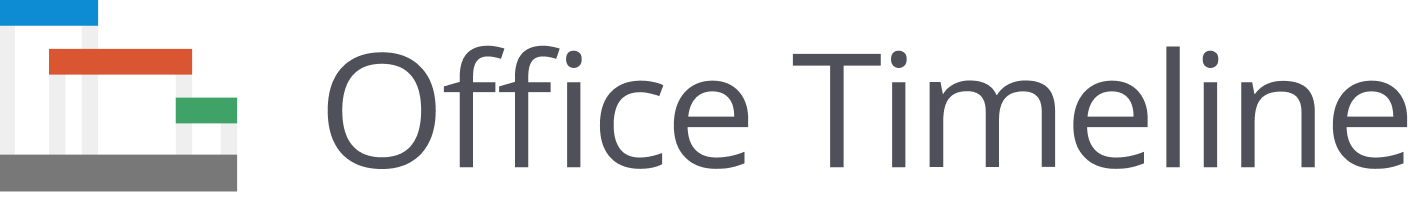 2035 - 2043
2-5 Candidates
2043 - 2054
1-2 Drug Candidates
2054 - 2067
1 Drug
Made with
Phase 1 Review
Phase 2 Review
Phase 3 Review
Reviews
Dec 2034
Jul 2043
Jul 2054
International Pharma product launch timeline
2022
2023
Jan
Mar
May
Jul
Sep
Nov
Jan
Mar
United States
China
Japan
Germany
United Kingdom
India
Product Alpha
Jan 20
Apr 28
Jul 4
Aug 15
Sep 28
Dec 8
Timeline
United States
China
Japan
Germany
India
United Kingdom
Product Beta
Mar 1
May 14
Jul 1
Aug 12
Dec 5
Jan 15
Timeline
United States
China
Japan
Germany
United Kingdom
India
Product Gamma
Apr 1
May 8
Jul 13
Sep 11
Oct 21
Nov 30
Timeline
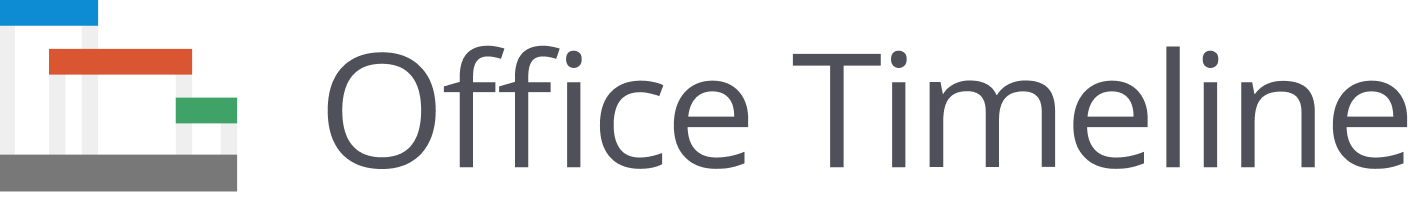 United States
China
Japan
Germany
United Kingdom
India
Product Delta
Apr 1
Jun 22
Aug 17
Nov 3
Dec 30
Mar 1
Timeline
Made with